COLONIZING MARS: THE NEW FRONTIER
Presented By
Rachel Alexander, Juan Carlos, Bryon & Ali Akram
LETS UNDERSTAND
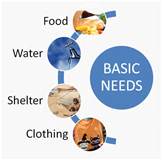 Travel
Necessities
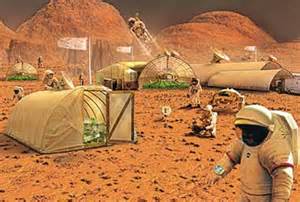 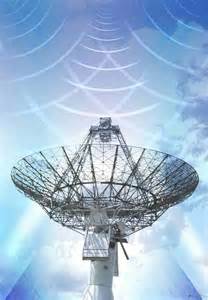 Living Conditions
Communications
TRAVEL
Between earth & Mars is about 140 million miles ( 0.00000589429108 ths of a light yr) that is about 13 mins @ full impulse.
 Calculations should be precise. 
(Columbia & Challenger ) disasters
 Designing of the spacecraft
 Necessities
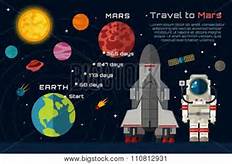 SPACE SHUTTLE
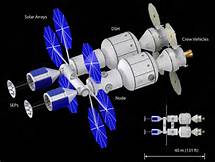 GOVERNMENT Vs PRIVATE
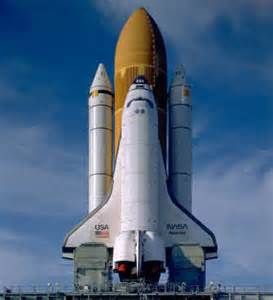 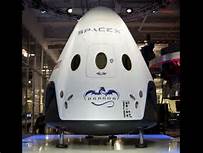 SPACE X
NASA
FALCON HEAVY LAUNCH SYSTEM
SPACE LAUNCH SYSTEM
SUCCESSFUL TRIPS
6 successful landings (Robots) – slightly larger.
 Viking I & II, Pathfinder, MER spirit, Opportunity & Phoenix
Balancing act between minimizing the weight and fuel efficiency.